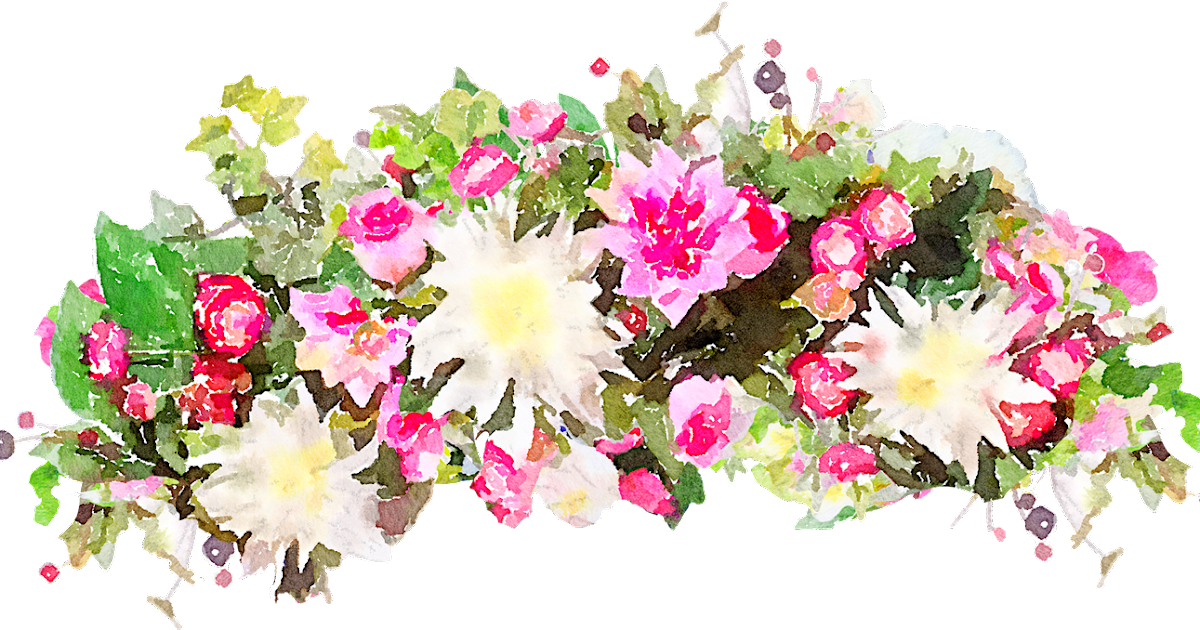 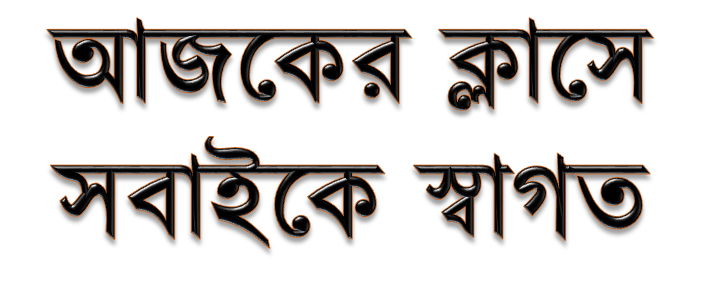 আজকের ক্লাসে সবাইকে স্বাগতম।
পরিচিতি
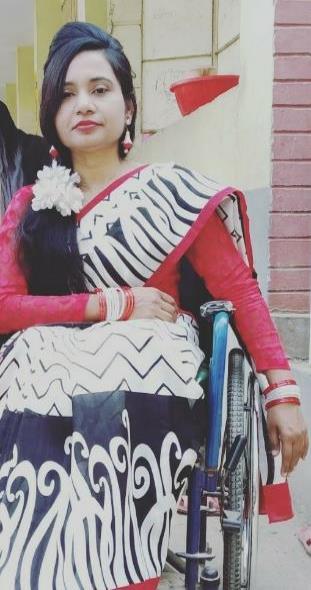 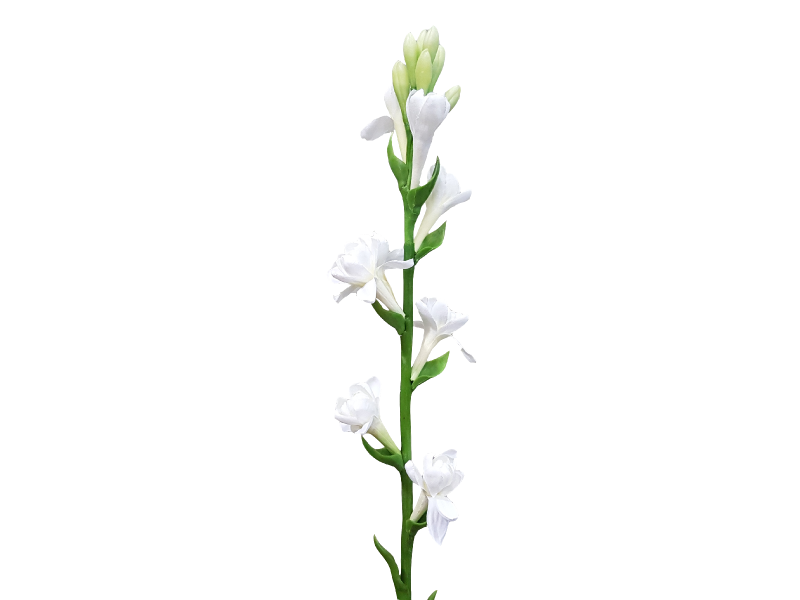 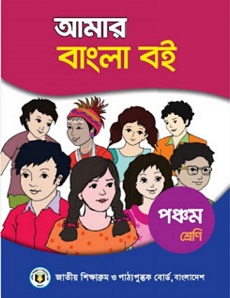 জামিলা খাতুন
 সহকারী শিক্ষকচুপড়িয়া সরকারি প্রাথমিক বিদ্যালয়
সাতক্ষীরা সদর, সাতক্ষীরা।
পূর্বজ্ঞান যাচাই
তোমাদের কোথাও বেড়াতে যেতে ইচ্ছে করে?
তোমরা মাকে ভালোবাসো?
তোমরা দেশের কোথায়-কোথায় বেড়াতে গেছো?
আমরা কেন দেশ ও দেশের মানুষকে ভালোবাসবো?
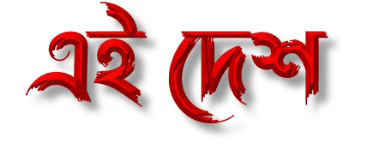 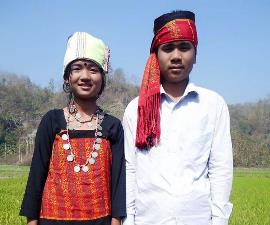 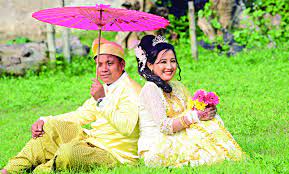 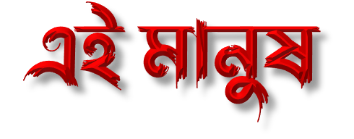 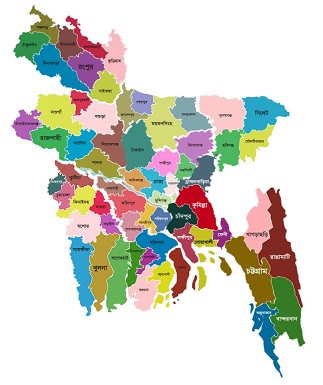 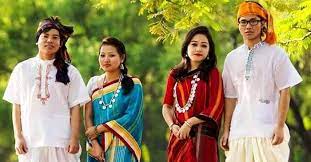 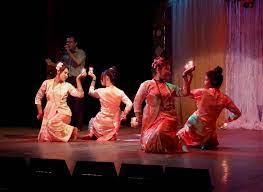 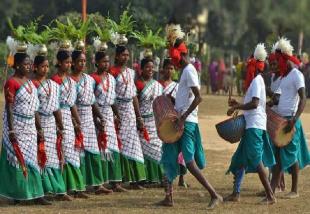 পাঠ-৩
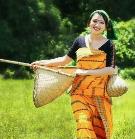 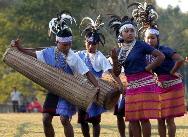 পাঠ্যাংশ: পোশাক-পরিচ্ছদও-আমরা ভালোবাসব।
শিখনফল
১. পাঠে ব্যবহৃত নতুন শব্দের অর্থ বলতে পারবে;
২. পাঠে ব্যবহৃত যুক্তব্যঞ্জন সংবলিত শব্দ যোগে পঠিত বাক্য সাবলীলভাবে পড়তে পারবে;
৩. পাঠ্যাংশ থেকে প্রশ্ন তৈরি করতে পারবে;
৪. পাঠ্যবইয়ের নির্দিষ্ট বিষয়ের বর্ণনা পড়ে মূলভাব লিখতে পারবে।
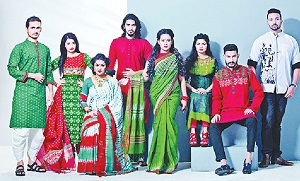 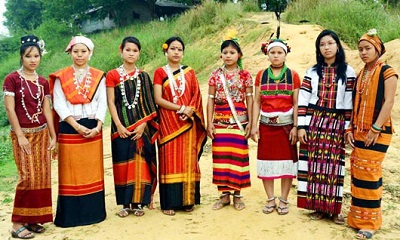 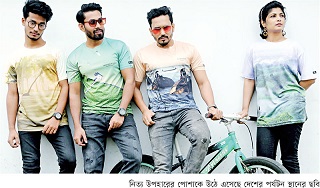 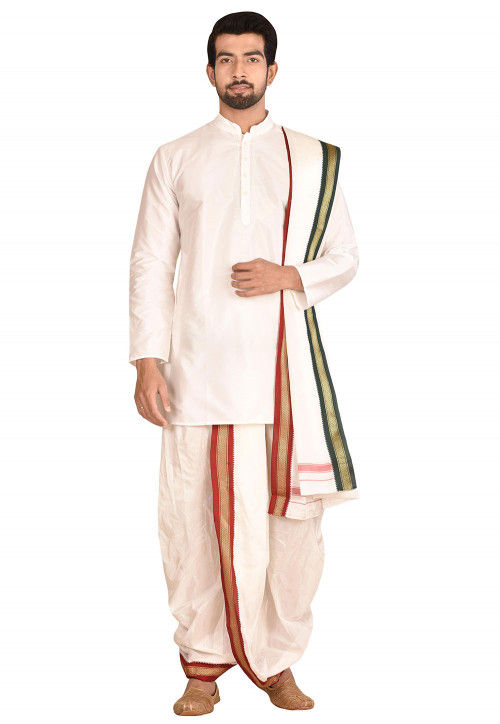 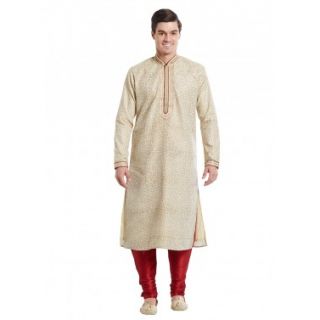 পোশাক-পরিচ্ছদও ভিন্ন ভিন্ন ধরনের, ভিন্ন ভিন্ন ধাঁচের। মিল আমাদের একটা জায়গায়- সকলেই আমরা বাংলাদেশের অধিবাসী।
প্রিয় শিক্ষার্থী, এসো আমরা ছবি দেখে চিন্তা করে আলোচনা করি।
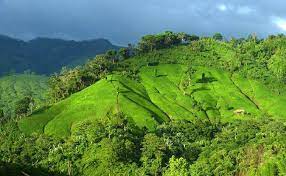 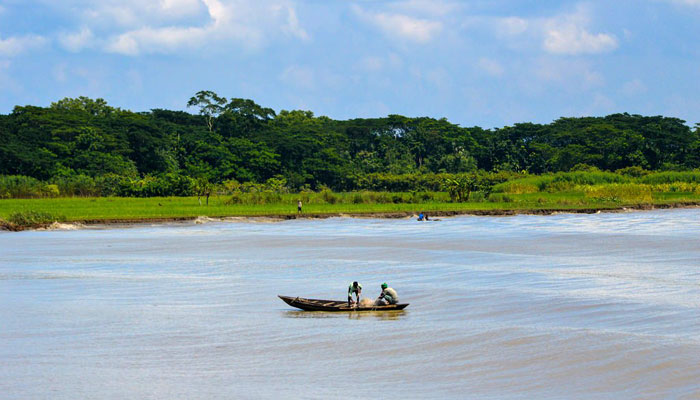 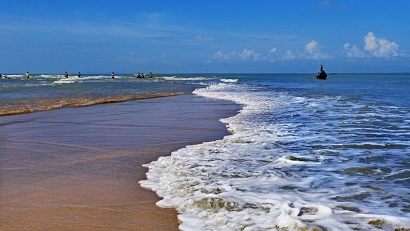 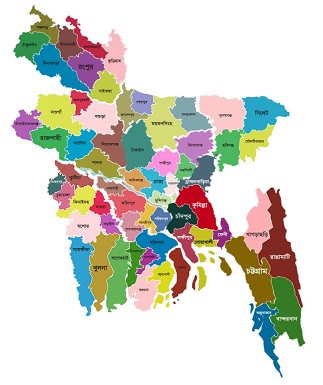 বাংলাদেশের জনজীবন তাই ভারি বৈচিত্র্যময়। এই দেশকে তাই ঘুরে ঘুরে দেখা দরকার। কোথায় পাহাড়, কোথায় নদী, কোথায়-বা এর সমুদ্রের বেলাভূমি।
ছবি দেখে চিন্তা করে আলোচনা করি।
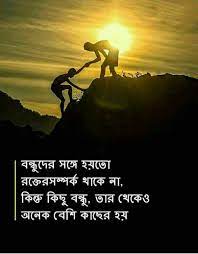 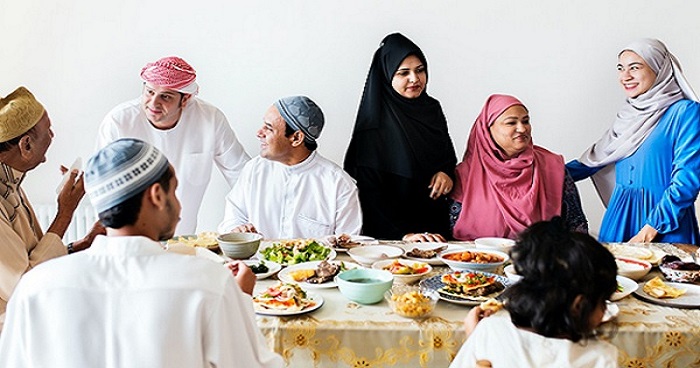 এজন্য দরকার দেশের নানা প্রান্তে আত্মীয়-স্বজন ও বন্ধুদের বাড়িতে বেড়াতে যাওয়া। পরস্পর মেলামেশা করা। মানুষকে ভালোবাসা।
ছবি দেখে চিন্তা করে আলোচনা করি।
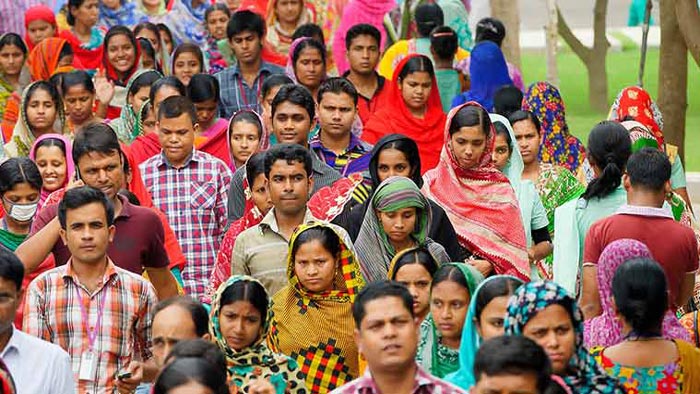 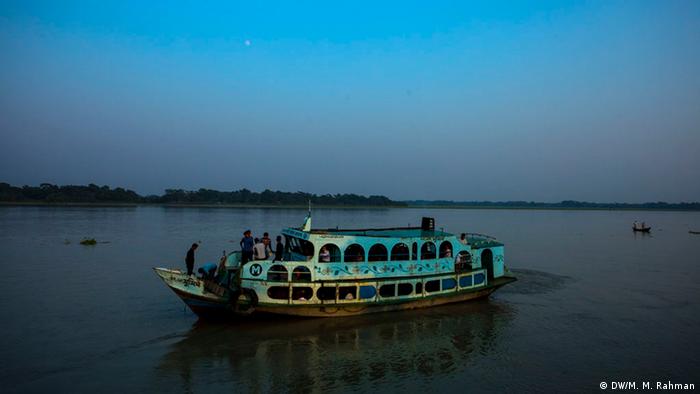 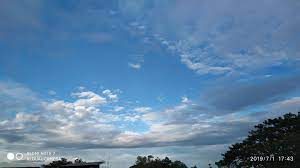 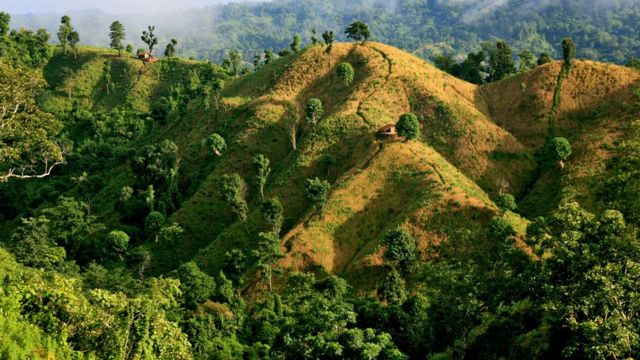 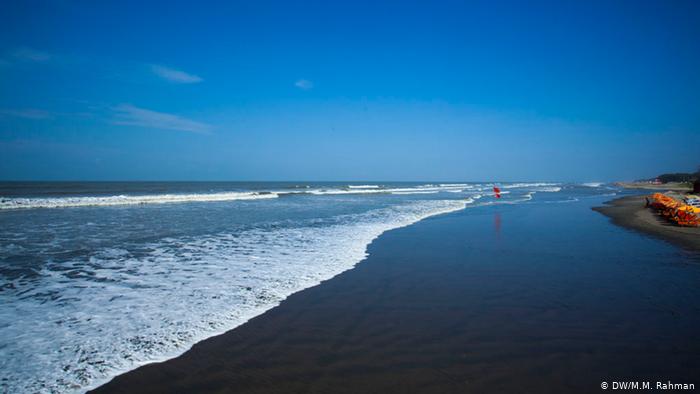 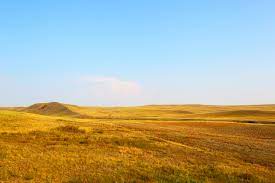 দেশ মানে এর মানুষ, নদী, আকাশ, প্রান্তর, পাহাড়, সমুদ্র- এইসব।
ছবি দেখে চিন্তা করে আলোচনা করি।
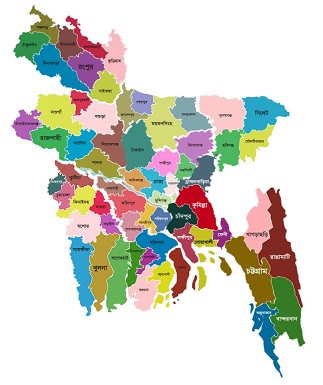 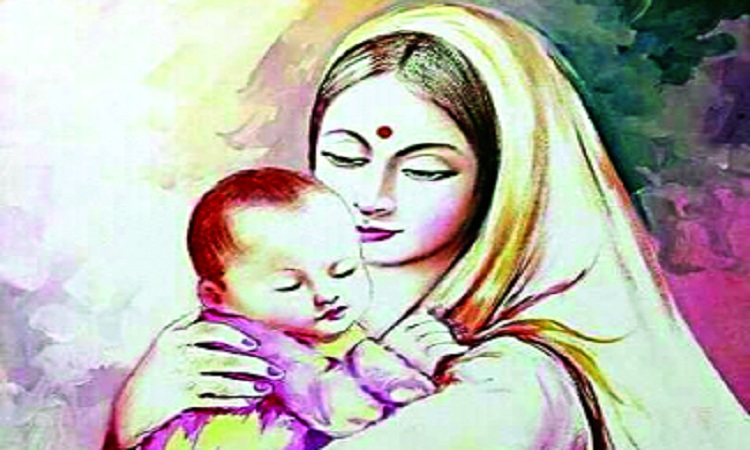 দেশ হলো জননীর মতো। স্নেহ মমতা ভালোবাসা দিয়ে আমাদের আগলে রাখেন। দেশও তেমনই তার আলো বাতাস সম্পদ দিয়ে আমাদের বাঁচিয়ে রেখেছে। এদেশকে আমরা ভালোবাসবো।
ছবি দেখে চিন্তা করে আলোচনা করি।
পাঠ্য বইয়ের সংযোগ
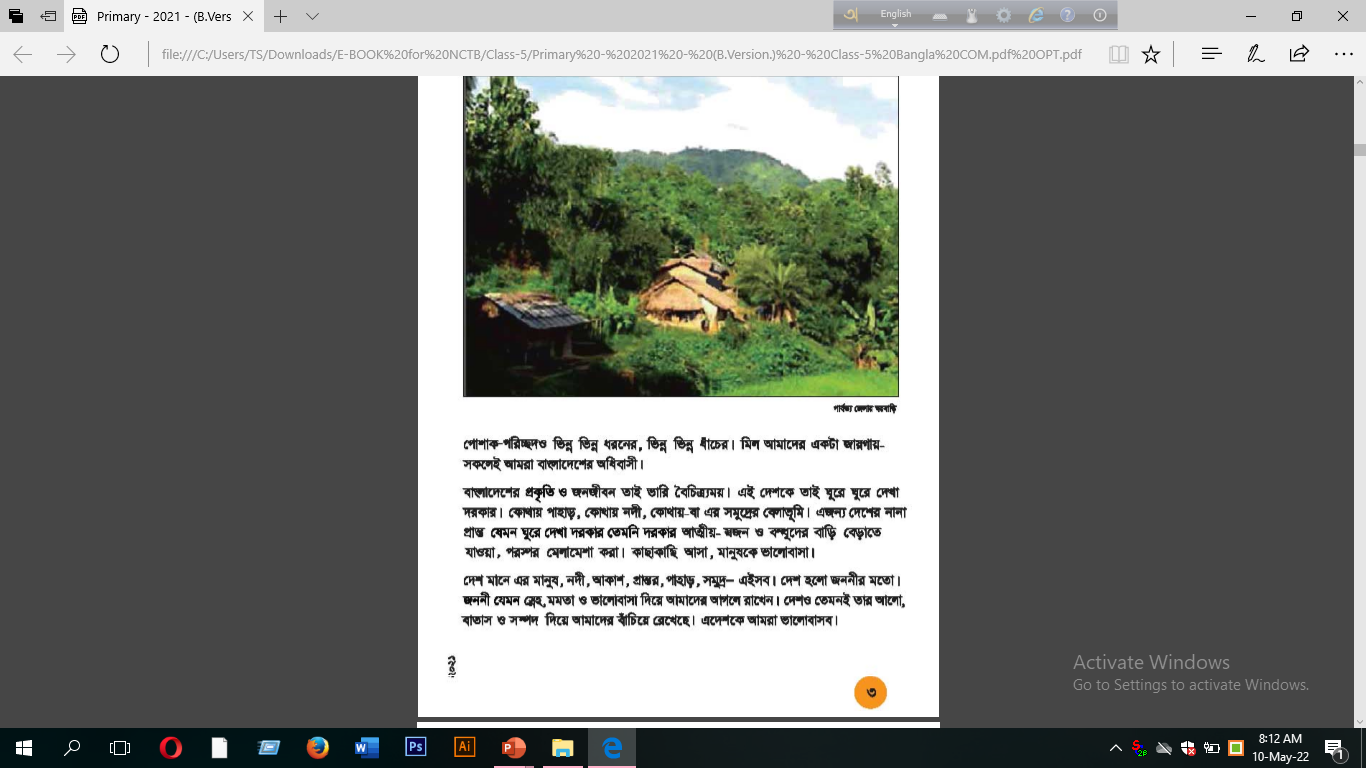 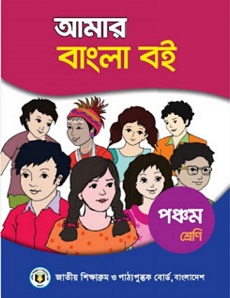 শব্দগুলো পাঠ থেকে খুজে বের করি, অর্থ বলি।
যে আগে বলতে পারবে হাত উঠাও:
একক কাজ
বিভিন্নতা
বৈচিত্র্যময়
বেলাভূমি
সমুদ্রের তীরে বালুময় স্থান
নিজের লোক, আত্মীয়
স্বজন
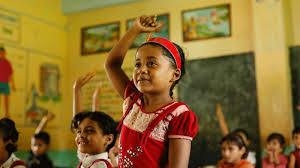 প্রান্তর
মাঠ
জননী
মা
সার্থক
সফল
চ + ছ
স + প
ত + ম
চ্ছ
ত্ম
স্প
ন + ন
স + ব
স + ন
ন্ন
স্ব
স্ন
ন + ধ
ম + প
ন + ত
ন্ত
ন্ধ
ম্প
গুচ্ছ
স্ব
স্বচ্ছ
চ্ছ
গুচ্ছ গুচ্ছ ফুল ফুটেছে।
স্বচ্ছ জলে স্নান করি।
অন্নহীন
ত্ম
আত্মকথা
ন্ন
অন্নহীনকে অন্ন দেবো।
আত্মকথা বলার আছে।
অন্তহীন
স্প
স্পষ্ট
ন্ত
এ আকাশ অন্তহীন।
স্পষ্ট ভাষায় কথা বলি।
জোড়ায় পাঠ
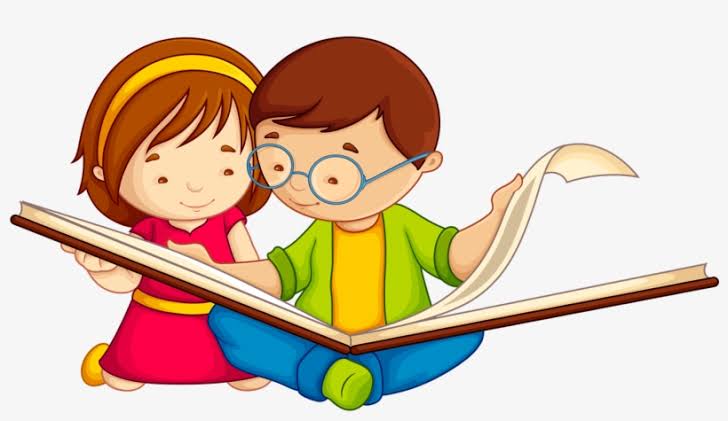 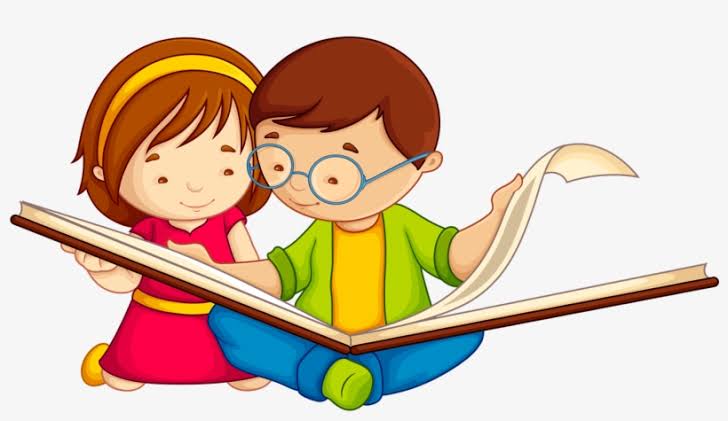 একজন পড়বে, অন্যজন শুনবে। পড়তে ভুল হলে পাশের জন সঠিকটা বলবে। দুজনই সঠিকভাবে পড়তে না পারলে আমি সাহায্য করবো।
সারাংশ
বাংলাদেশের জনজীবন ও প্রাকৃতিক পরিবেশে রয়েছে বৈচিত্র্য। এই বৈচিত্র্য বুঝতে ও তার সাথে নিজেদের মানিয়ে নিতে দেশের সব জায়গা ঘুরে ঘুরে দেখা দরকার। ভিন্ন ভিন্ন প্রাকৃতিক পরিবেশ ও মানুষের ভিন্ন ভিন্ন সংস্কৃতির সাথে পরিচিত হওয়া দরকার। আর দরকার এ সকলকে ভালোবাসা। দেশের মানুষ- মানুষের সংস্কৃতি, পরিবেশ- পরিবেশের বৈচিত্র্যকে ভালোবাসার নামই দেশকে ভালোবাসা। দেশকে আমরা মা-এর মতোই ভালোবাসবো।
দলগত কাজ
নিচের অনুচ্ছেদ অবলম্বনে প্রত্যেক দল তিনটি করে প্রশ্ন তৈরি করো-
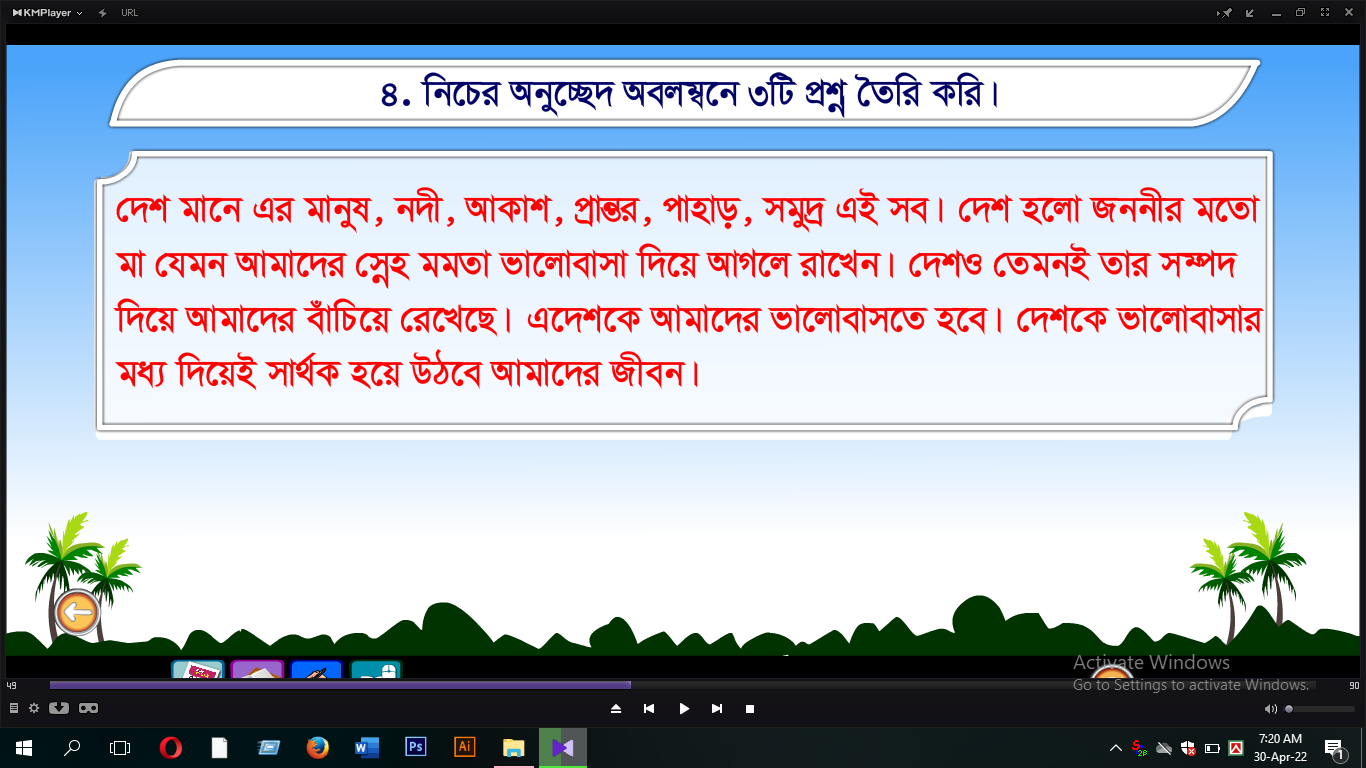 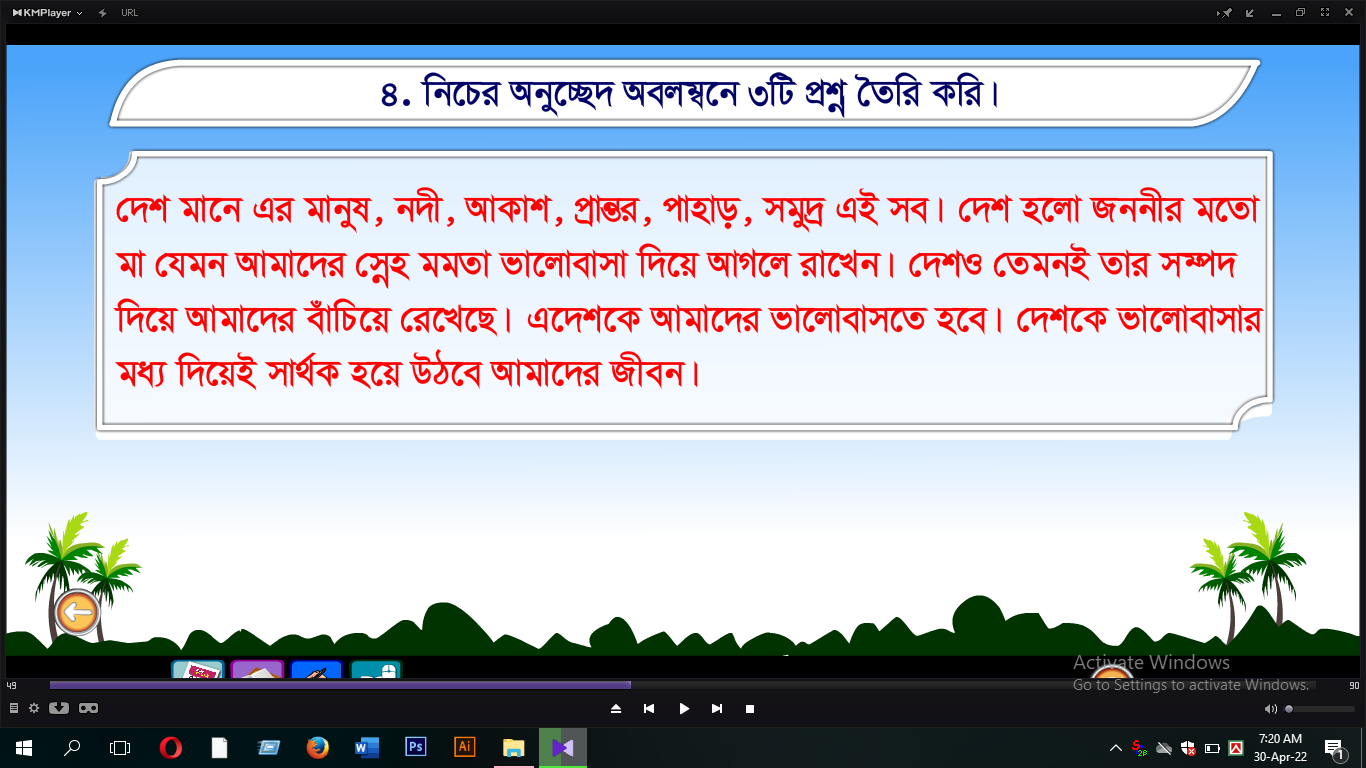 মূল্যায়ন
প্রত্যেকে নিজ নিজ খাতায় আজকের পাঠের মূলভাব লিখ।
এসাইনমেন্ট
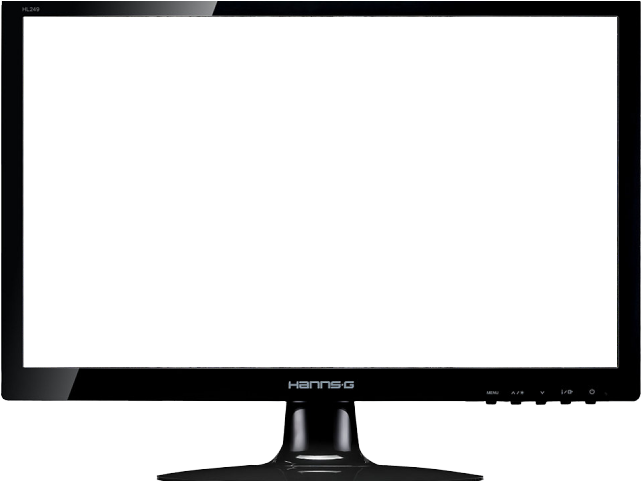 বাংলাদেশের যে কোনো উৎসব সম্পর্কে একটি অনুচ্ছেদ রচনা নিজ-নিজ খাতায় লিখে আনবে।
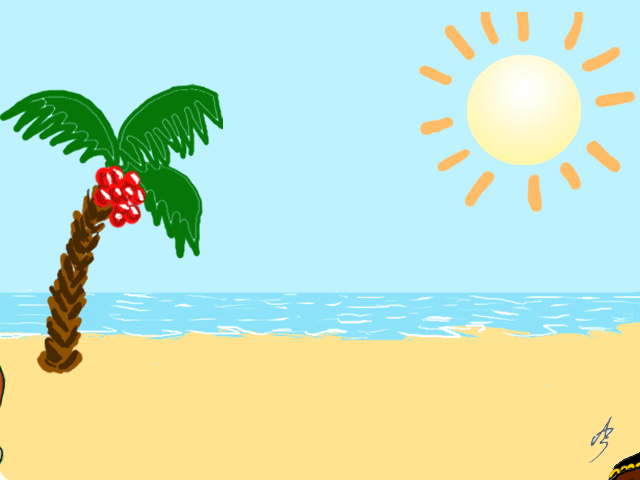 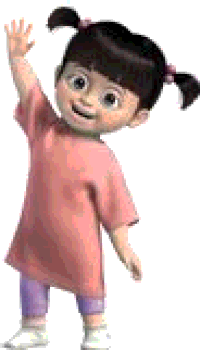 আজকের মত সবাইকে ধন্যবাদ।